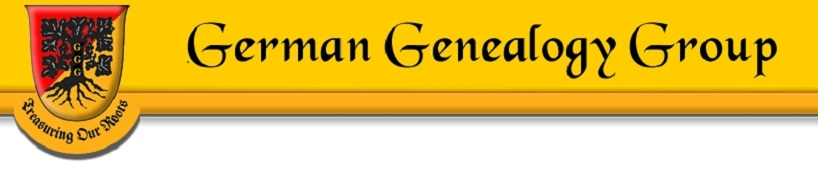 Familienbuch
Example of Home Village
Photos of the southern German villages of Önsbach and Mösbach
Family Research: Charts, documents, photos
Local Museums
A treasure:  Familienbuch
       Share “Weber Notes” examples: see two handouts
Finding your Heimat
Follow your Handout
Ravenstein’s Atlas:   uwdc.library.wisc.edu/collections/German/Ravenstein
See handout: german.ravenatlas.i0003.pdf 
Kartenmeister:
  www.kartenmeister.com
What is a Familienbuch?
Review Handout
Some Family books are no longer issued
MUST know  the town
Contents:
Names of the married couple
Parents’ section
Notes section
Children’s section
Research
Happy Hunting!